Fluvial Processes
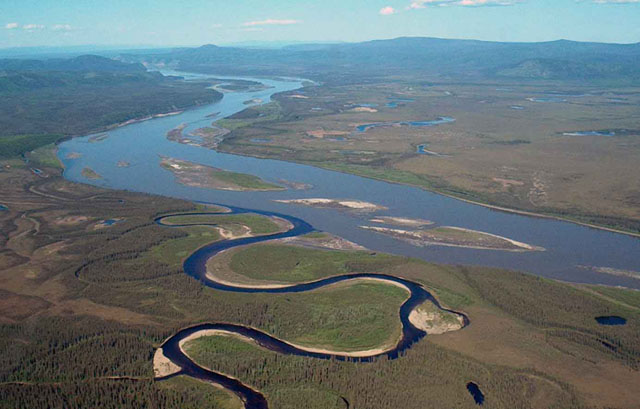 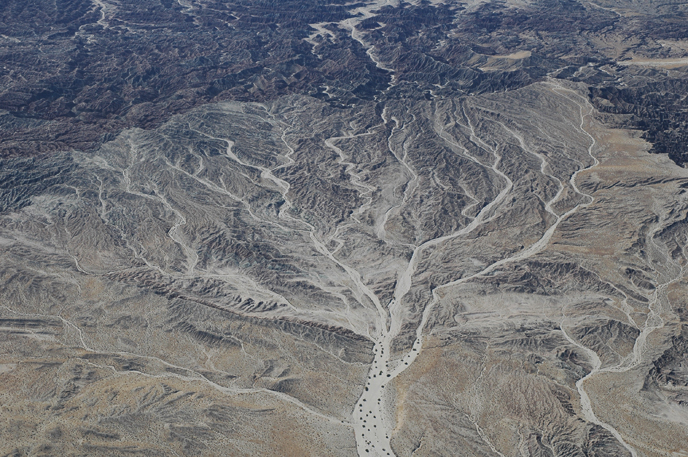 Earth
Liquid = water
Sediment = mostly quartz





Mars
Liquid = water
Sediment = mostly basalt








Titan
Liquid = Methane (mostly)
Sediment = organic stuff
		and H2O ice
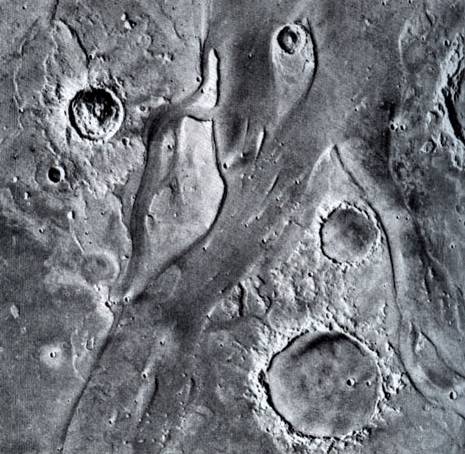 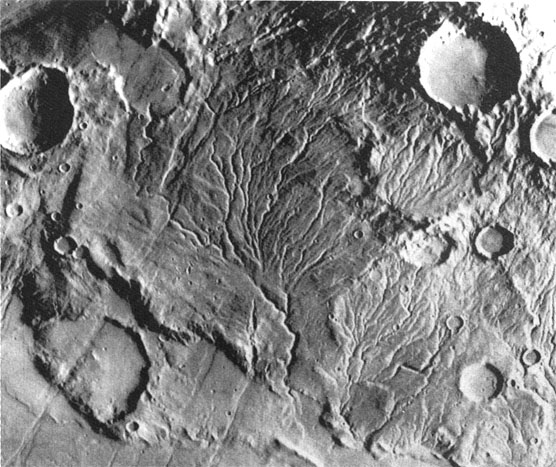 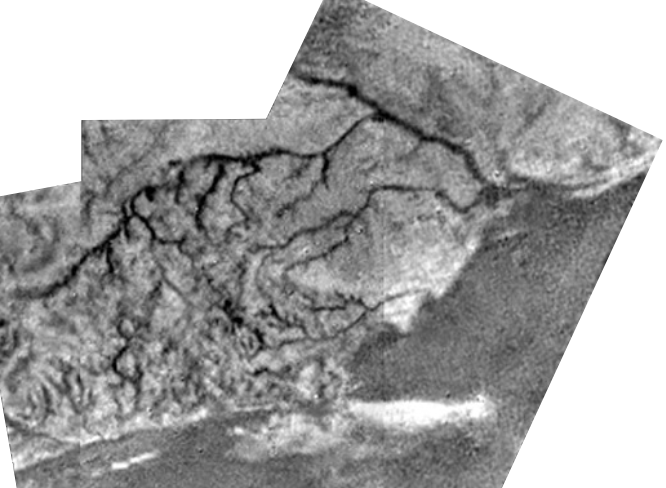 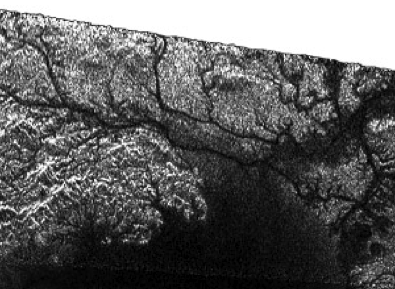 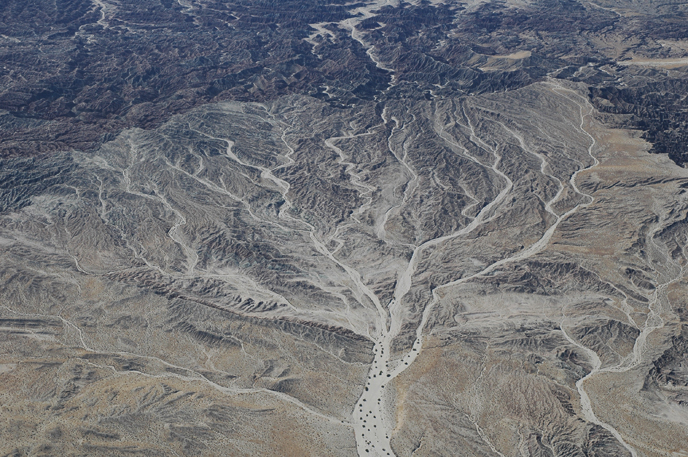 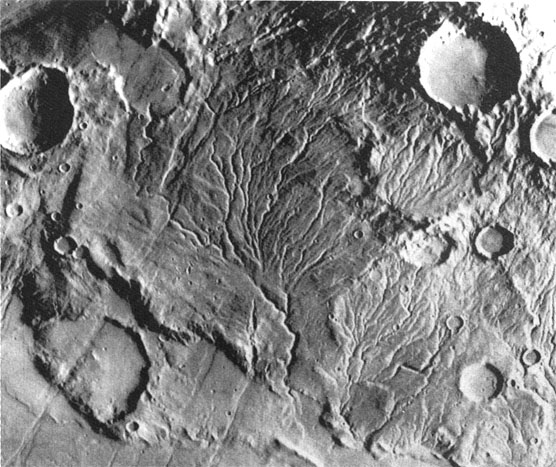 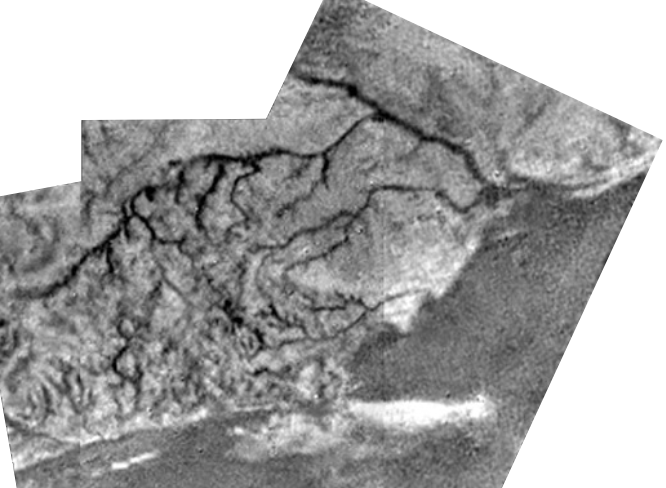 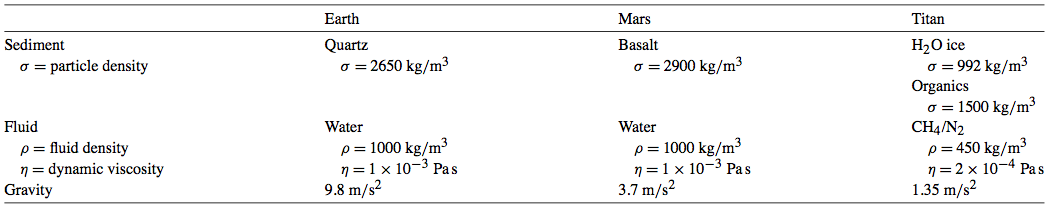 Lower gravity
Slower flow
…but easier to transport sediment
Fluid viscosity and density
Affects particle buoyancy and settling velocity
Water can carry bigger particles in suspension
Growth of Drainage Features
Fluvial erosion starts with rainfall
Rainsplash is similar to micrometeorite bombardment
‘Ejecta’ is preferentially transported downslope
Diffusive smoothing where dominant
Channel formation suppressed
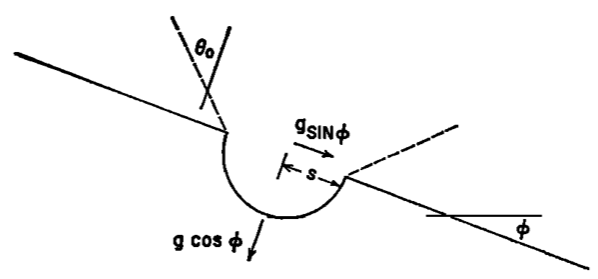 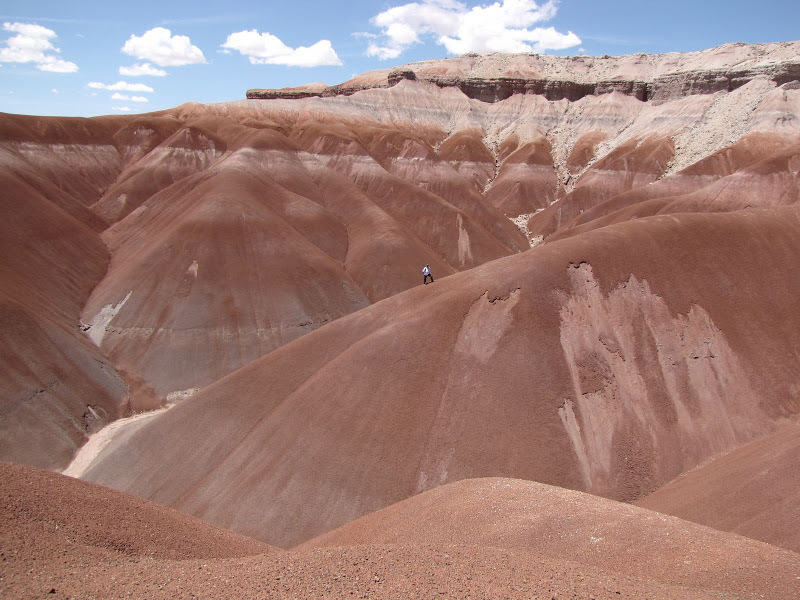 Downhill
Fluid mostly infiltrates surface
Infiltration rate fast at first until near-surface pores are filled, constant rate thereafter set by permeability

Fluid that doesn’t infiltrate the subsurface can run off
Causes erosion


Surface with high infiltration rates are 
	very resistant to erosion
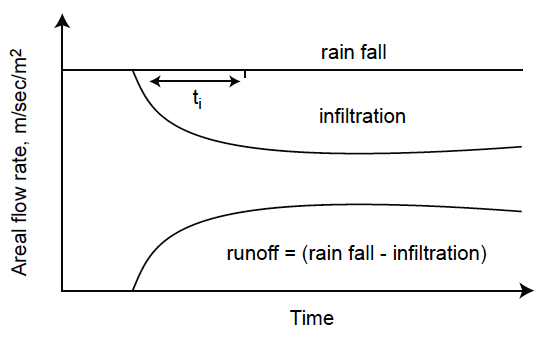 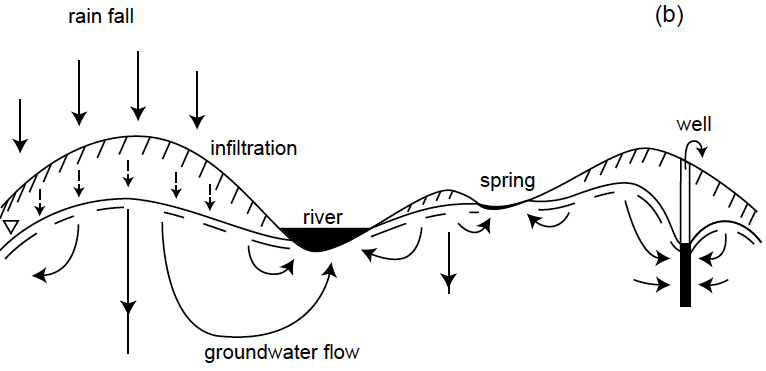 Melosh 2011
Permeability effects on erosion
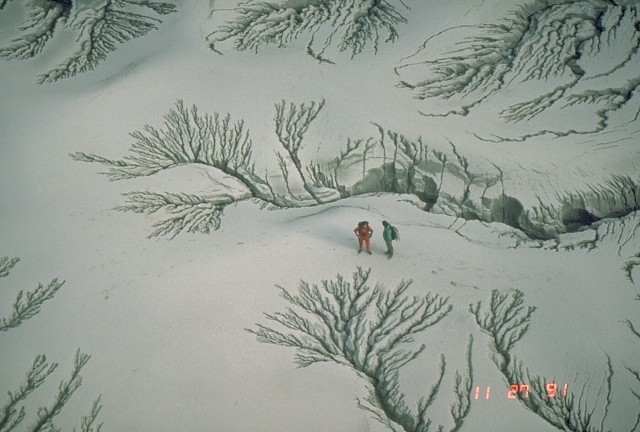 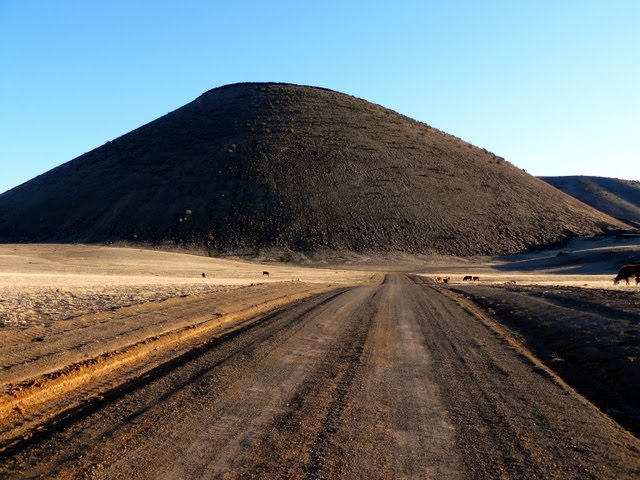 Low permeability ash 5 months after eruption
High permeability cinders 50 Kyr after eruption
Flow thickness increases with distance from the divide
Shear stress depends on flow thickness









Transport of debris is a threshold process

No channelization where flow is thin
Rainsplash smoothing suppresses rille formation

At some point transition from sheet flow to rille formation
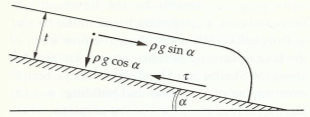 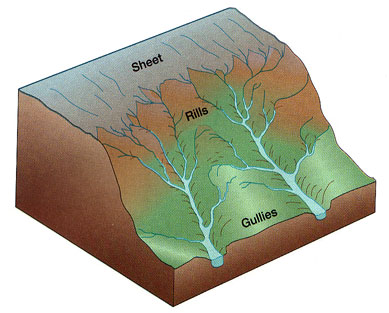 If surface is eroded until stress falls below the threshold…
x is distance from drainage divide





Solving this gives a logarithmic profile




Result is a characteristic terrestrial hillshape
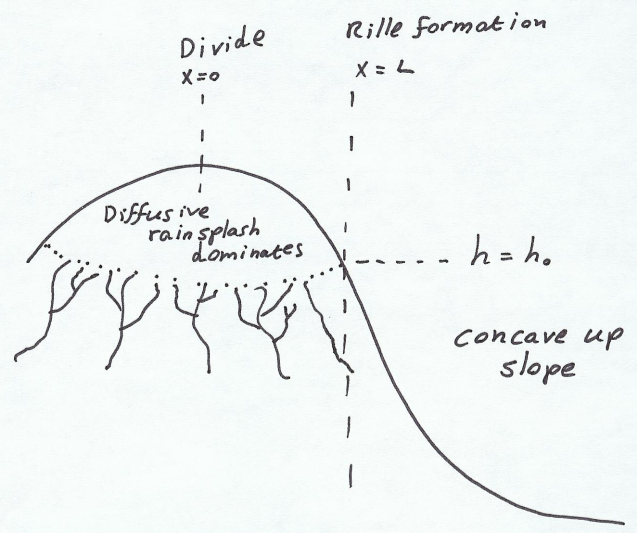 z = zo
Rilles combine to form networks
E.g. Pinatubo ash deposit
Low permeability, high runoff
A wet environment
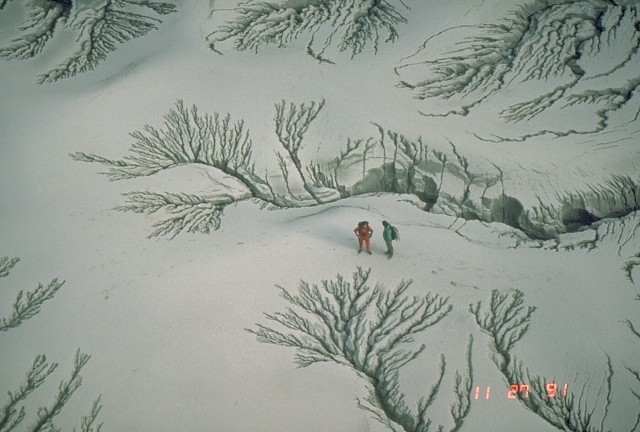 5 months after the eruption
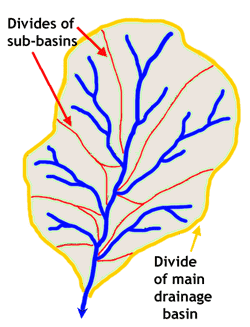 Drainage basins
Range from a few m across to continental in scale
Bounded by divides
Area, length relation
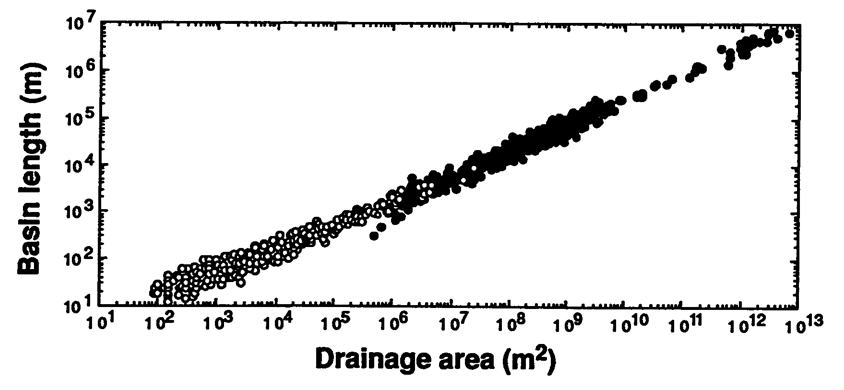 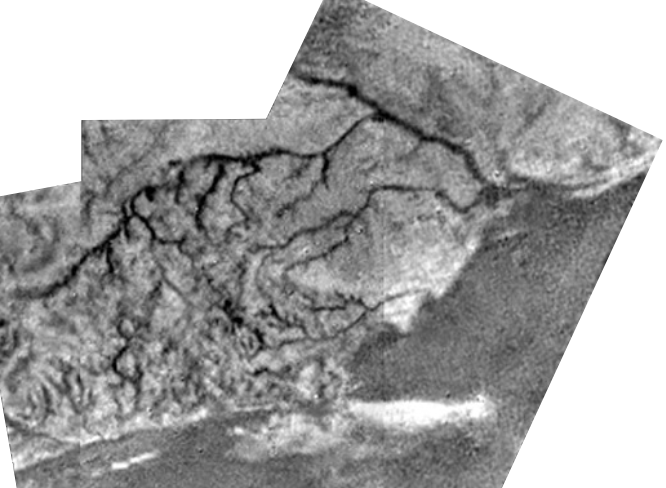 Montgomery and Dietrich 1992
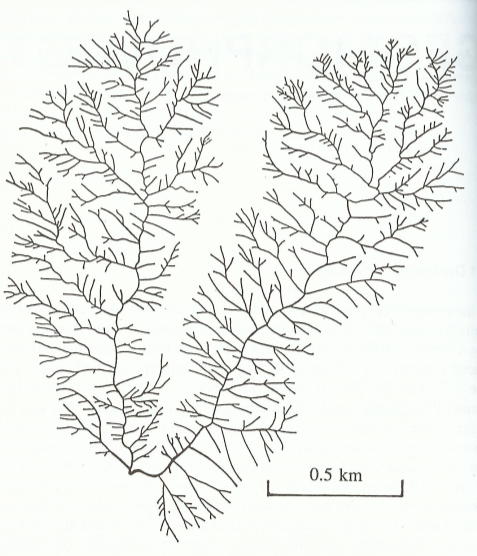 Networks characterized by Strahler number
Stream order 
1 – initial rilles
2 – combining 2 order 1 streams
3 – combining 2 order 2 streams etc…

Combining streams of different order gives a stream with the higher order – side branches















Some rivers can by up to 10th order (Mississippi)
The nearby Gila river is 8th order
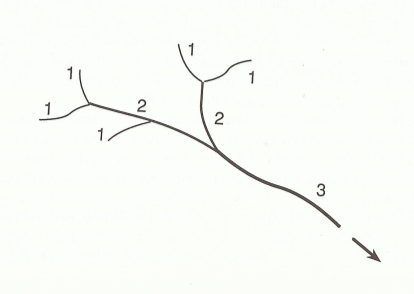 e.g. fifth order network
Turcotte 1997
Two types of channel
Bedrock channel – detachment limited
Alluvial channel – transport limited
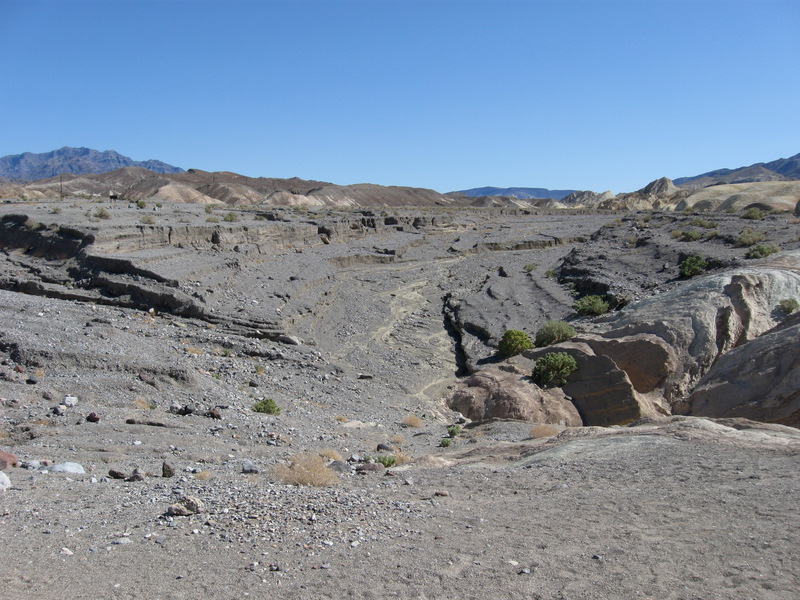 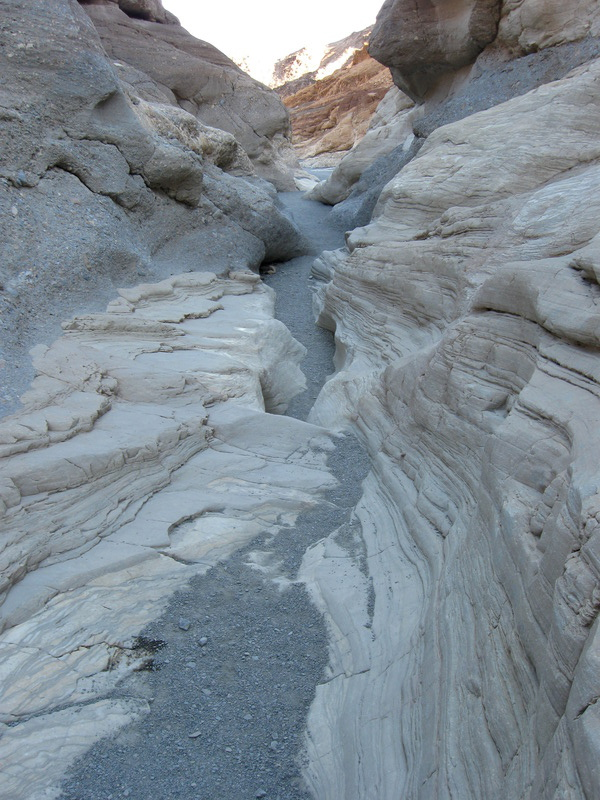 Sediment Transport
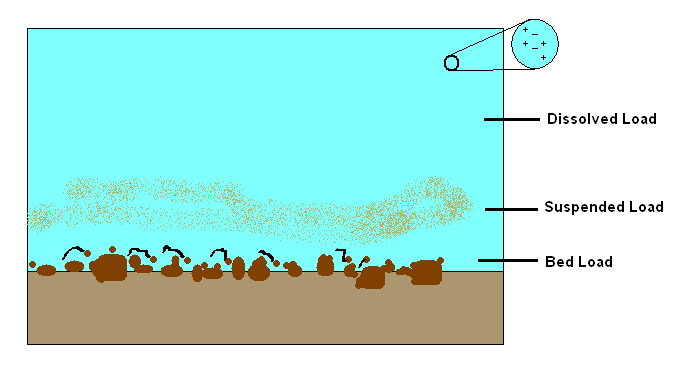 Moving material
Bedload – saltating and rolling material
Suspended load
Washload
Very fine particles (essentially part of the fluid)
Washload
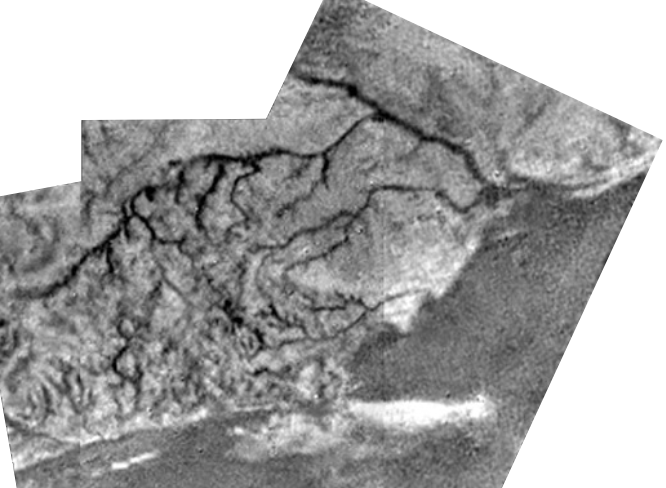 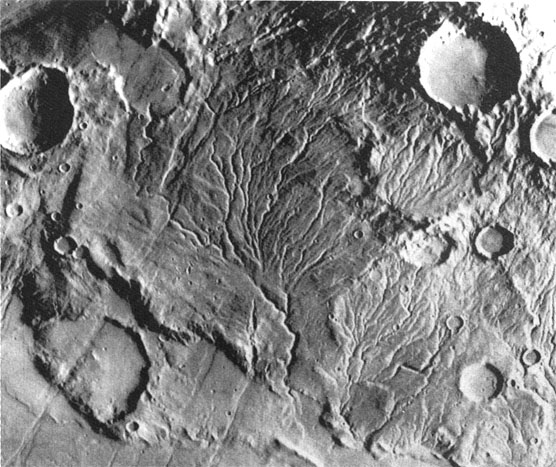 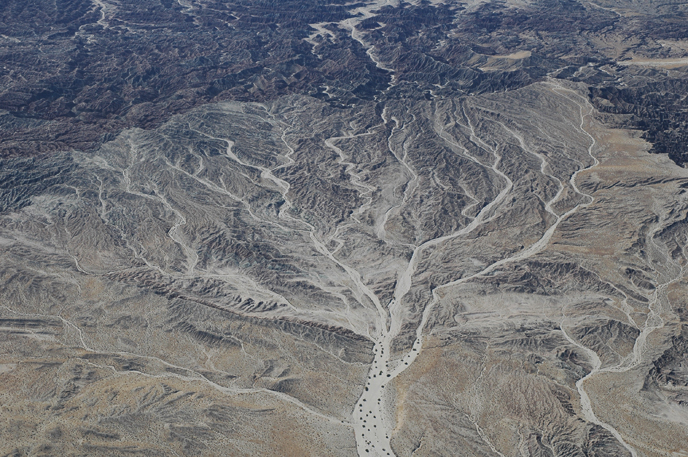 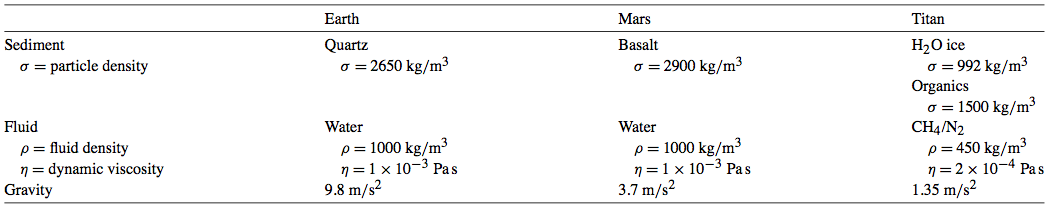 Transport threshold - The Shields curve

Define the shear velocity


Define the boundary Reynolds number



Motion when threshold shear stress is within some factor of the adjusted weight





This factor is the Shields criterion
Function of Rayleigh number
Empirically determined
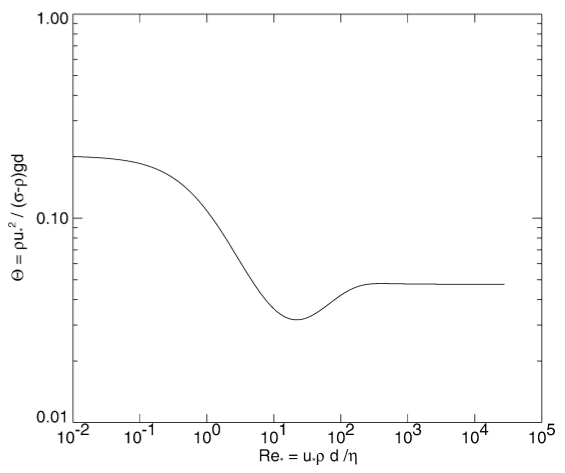 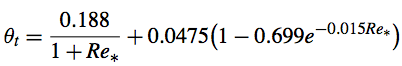 Burr et al. 2006
All Re* and θt values along that line can be converted to u* and d
U* is proportional to uave (constant depends on bed roughness)
Yields different threshold curves for different material parameters and gravity
Frictional velocities on Earth, Titan and Mars differ by only a factor of ~3
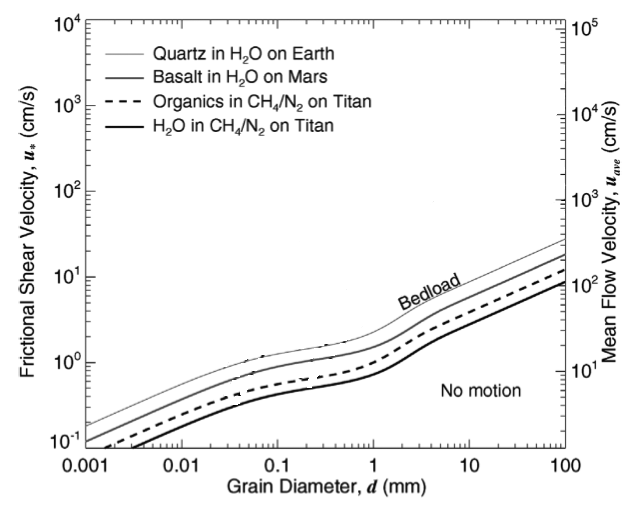 Burr et al. 2006
Sediment flux
Similar to aeolian transport

With a threshold


Dimensionless flux approximated by: 

where Β depends on transport stage (Ts):



i.e. how far above the threshold you are
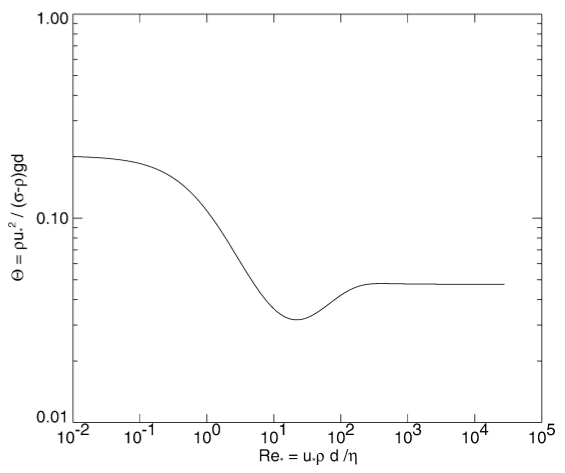 θt is in the range 0.04-0.06 for most flows

Re-dimentionalize q*s 


qs is sediment flux per meter of stream width
Burr et al. 2006
Hjulstrom diagram often used instead
Uses dimensional velocity instead of shear velocity
Curves are different for every depth
Not as flexible as the Shields curve – not easily transferred to other planets
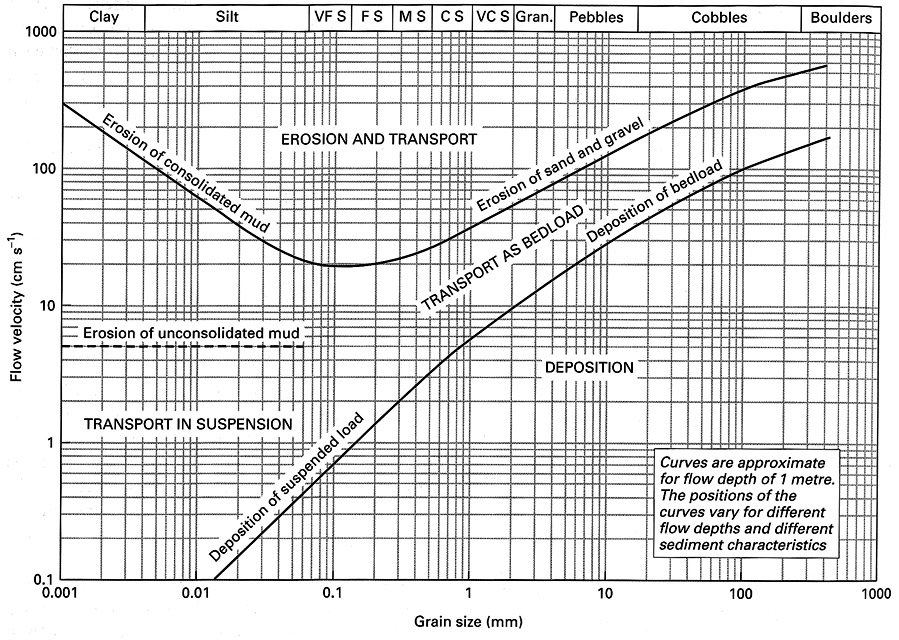 Stream power is a measure of how much sediment a river can carry
Ps/w is the unit stream power
or
Reduction in unit stream power can switch erosion to deposition
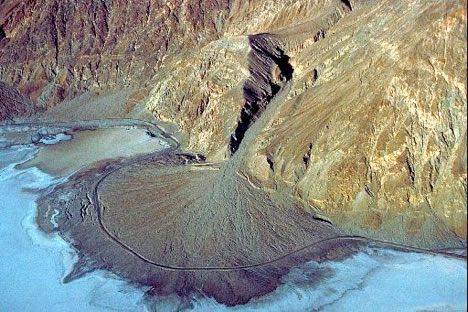 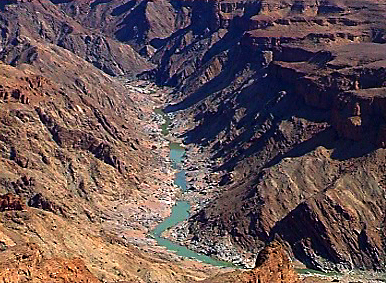 Increase in w
Decrease in Q
Turbulent flow entraining particles is complex
Adding a deformable bed is even more complex
Antidunes
High-velocity shallow flows

Shallow water wavespeed


Froude number


When Fr approaches 1
Surface wave setup λ~2πh that propagates upstream
Wave causes varying shear stress that causes variable bed erosion

Upstream propagating bedforms oversteepen and break
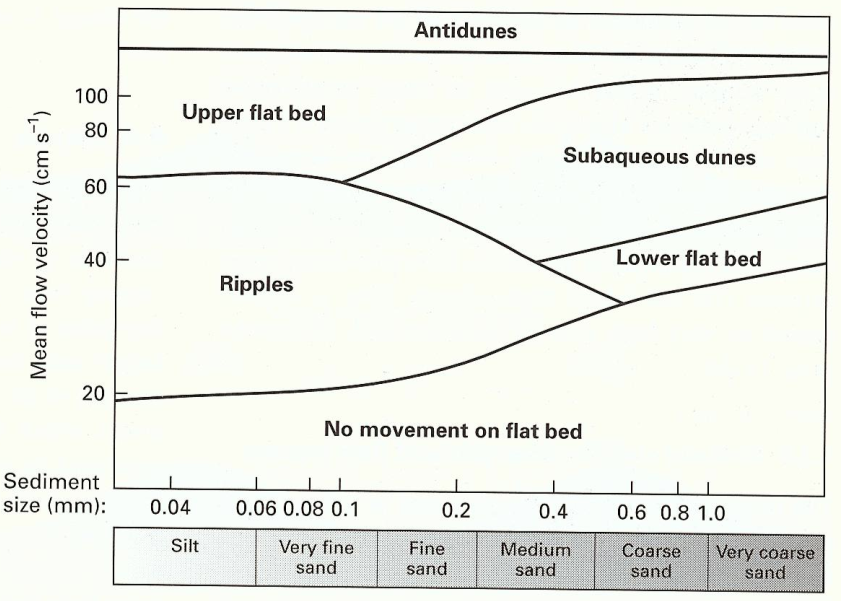 MER discoveries of festoon cross-bedding indicates beds deposited by flowing water
Estimated flow speeds of ~0.5 m/s
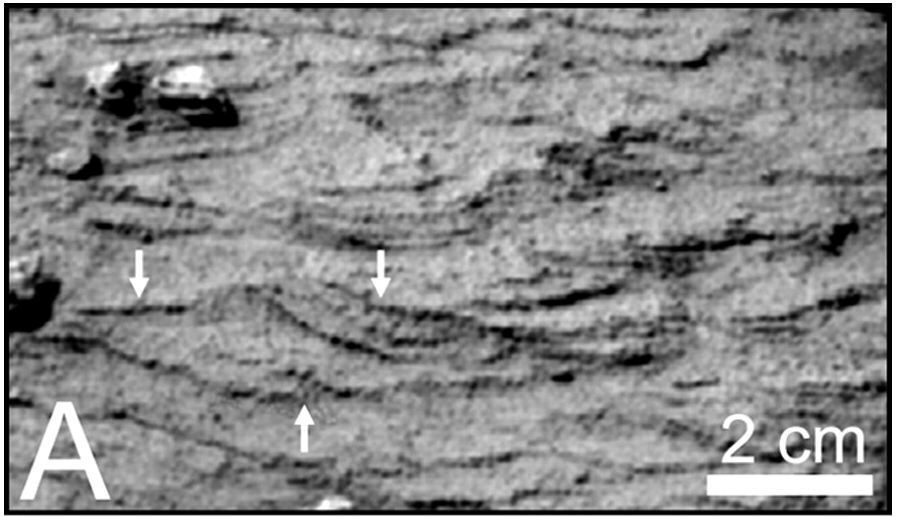 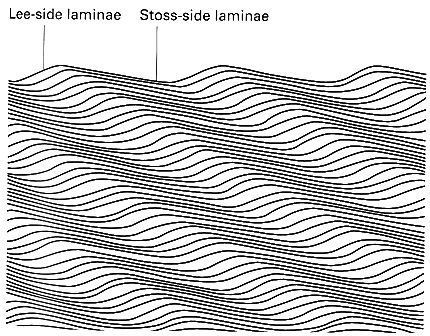 Grotzinger et al. 2006
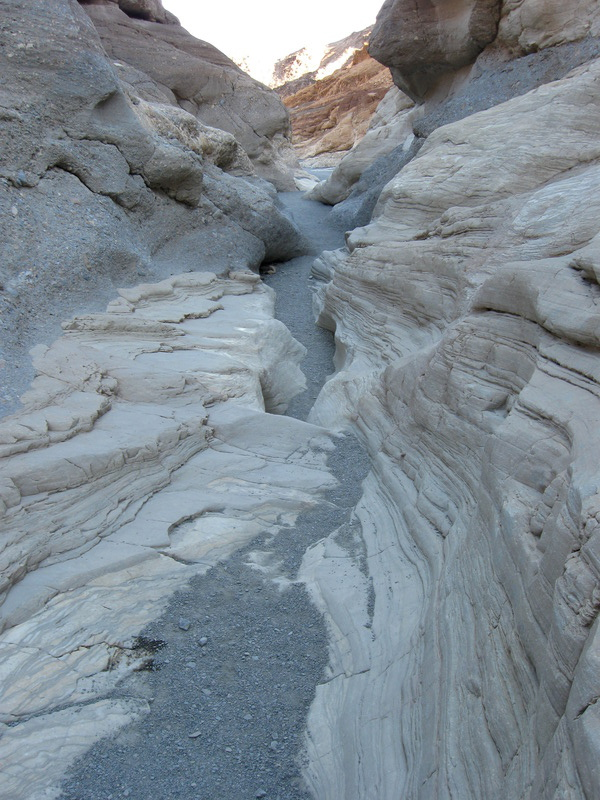 Bedrock Erosion
Proceeds by:
Abrasion from suspended sediment
Plucking
Cavitation

Bedrock abrasion on Titan
Roughly as easy to do as on Earth 
Various properties of the two bodies and materials involved cancel 
Abrasion of water ice is easier
Lower kinetic energy on Titan
Big question is how much run-off there is and the nature of the debris

Bedrock stream erosion on Mars
Harder than Earth – lower kinetic energy
Equally hard rocks
w
h
Flow velocities and discharges
Open channel flow described by the manning equation:
Rh is the hydraulic radius
	 Flow-cross-section / Wet-perimeter

	i.e. for a rectangular trough 
	When w>>h then Rh ~ h
 
	

S is the dimensionless gradient (m/m)
n is the Manning coefficient of roughness
	Varies from:
	~0.02 – smooth beds and straight plans
			to 
	~0.08 – rough beds and sinuous plans

n is determined empirically

Empirically ‘discovered’ in 19th century by averaging a bunch of pre-existing flow laws
Problem is that ‘n’ has dimensions – can’t be generalized to other planets 
Chezy’s law has the same problem:
w
h
Darcy-Weisbach law
Balance shear stress with friction

Downhill force per unit length

Friction with walls in terms of mean velocity:
i.e.    

Flow velocity is:

Discharge is:

When w >> h then  
Empirical relations that relate fc to 
Grain-size of bed material 
Hydraulic radius (usually flow depth)
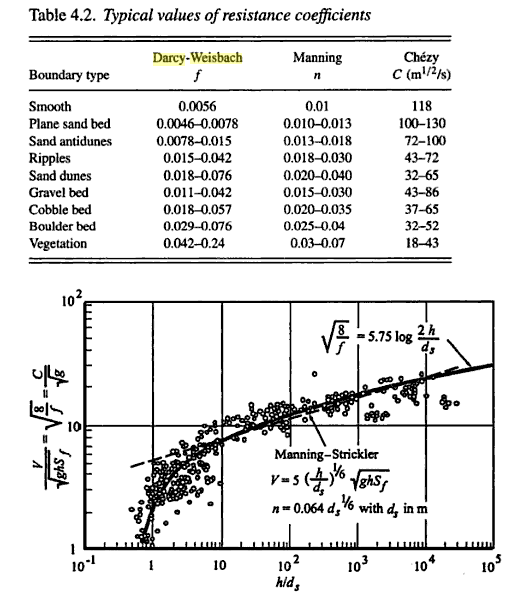 Compare to eolian flow, law of the wall
Julien et al. 2006
Mature rivers slow down and deposit material
Levees and floodplains









Terraced floodplains
Tectonic change in landscape height
Decreases in sediment load
Increasing discharge
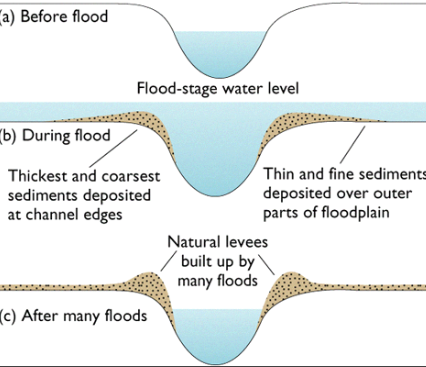 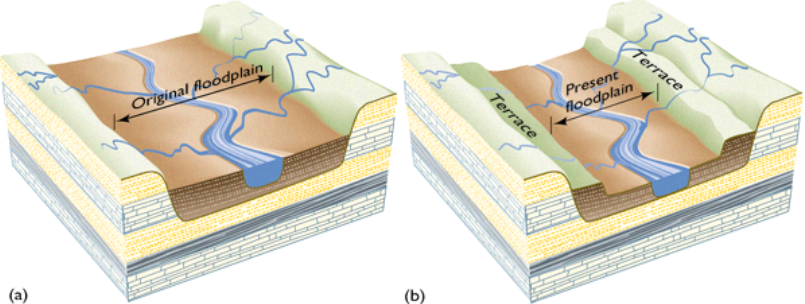 Inverted relief
Channels contain coarser grained material than floodplains
Coarser material is more resistant to erosion and remains as a ridge
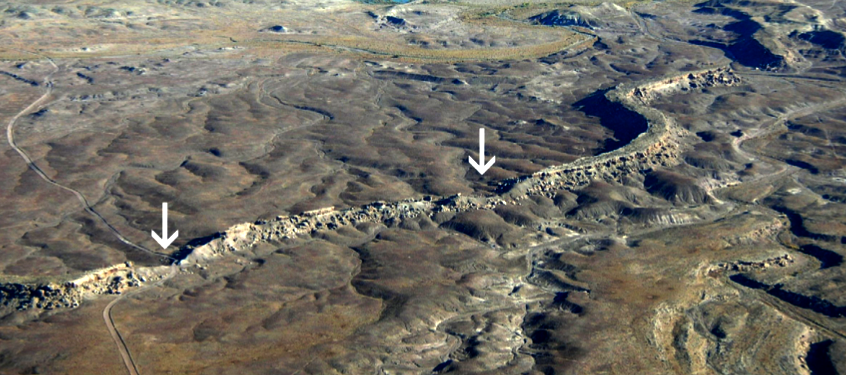 Burr et al. 2009
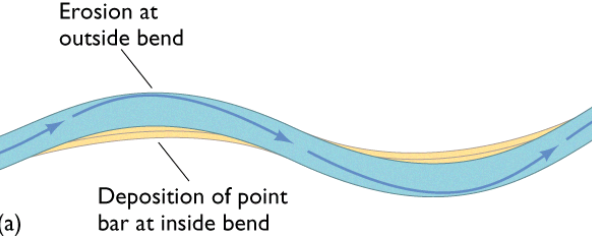 Meanders
Water channel migrates by erosion of one bank and deposition on the other
Faster water on the outside bank
Scroll-bars from sedimentation on inner bank
Friction with wall leads to helical flow 
Fastest velocity not on outer edge
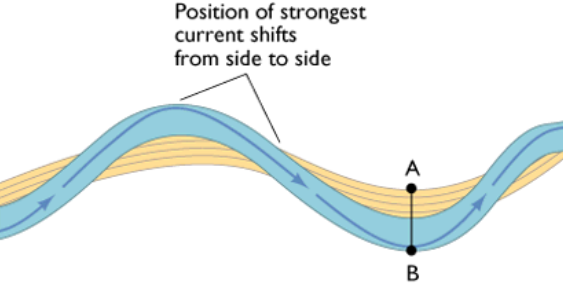 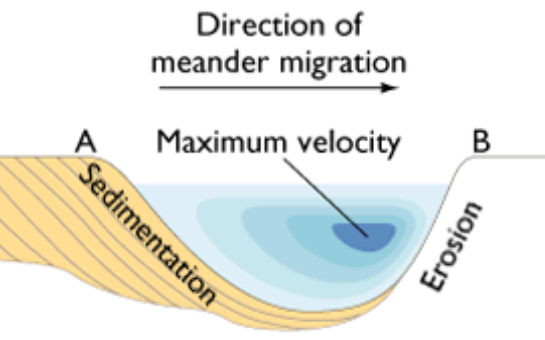 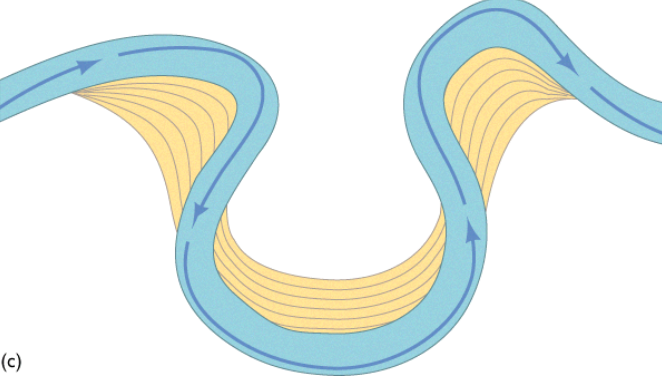 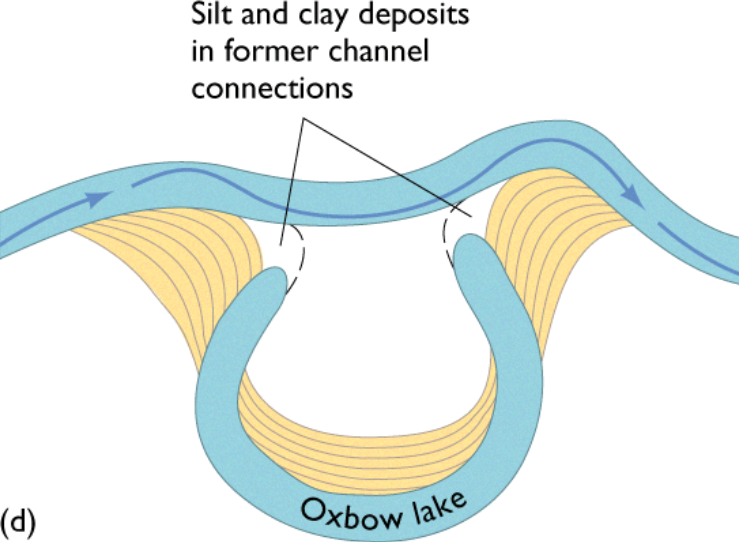 Press and Siever 1998
Meander wavelength and radius of curvature
Width of river related to meander radius of curvature
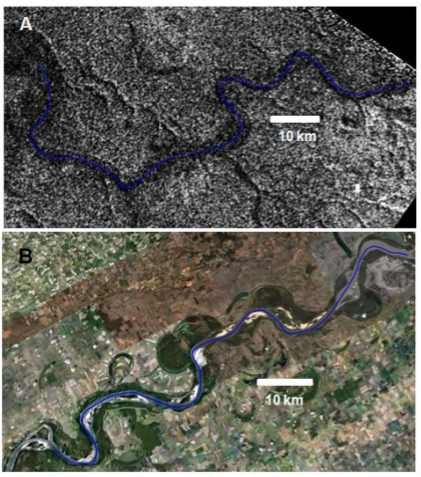 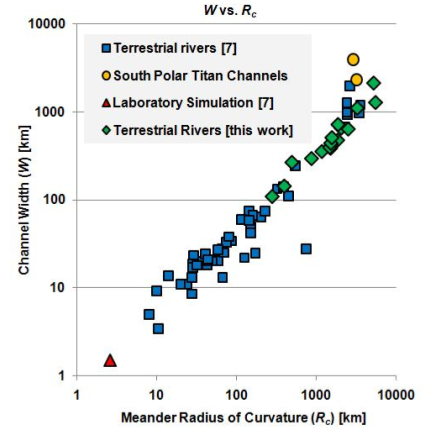 Titan
Earth
Malaska et al. 2011
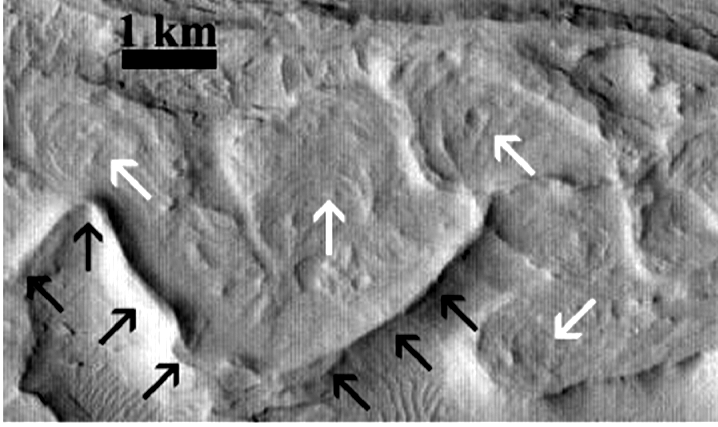 Martian meanders 
Including scroll bars
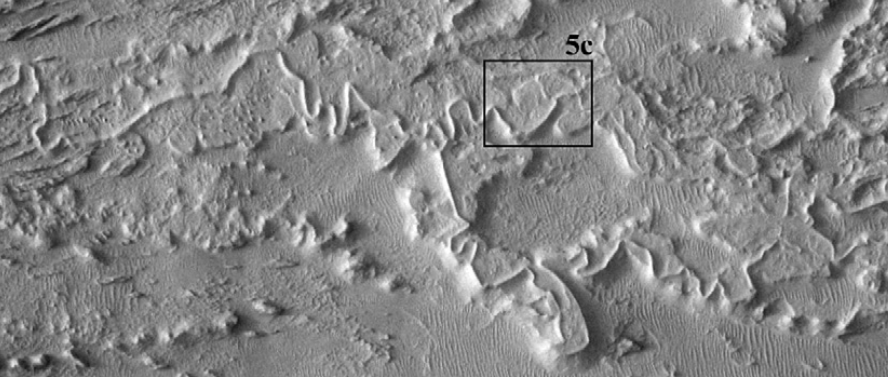 Burr et al. 2009
Underfit rivers have two meander wavelengths superposed
Shorter one is present-day
Likely due to change in river discharge (width) with climate
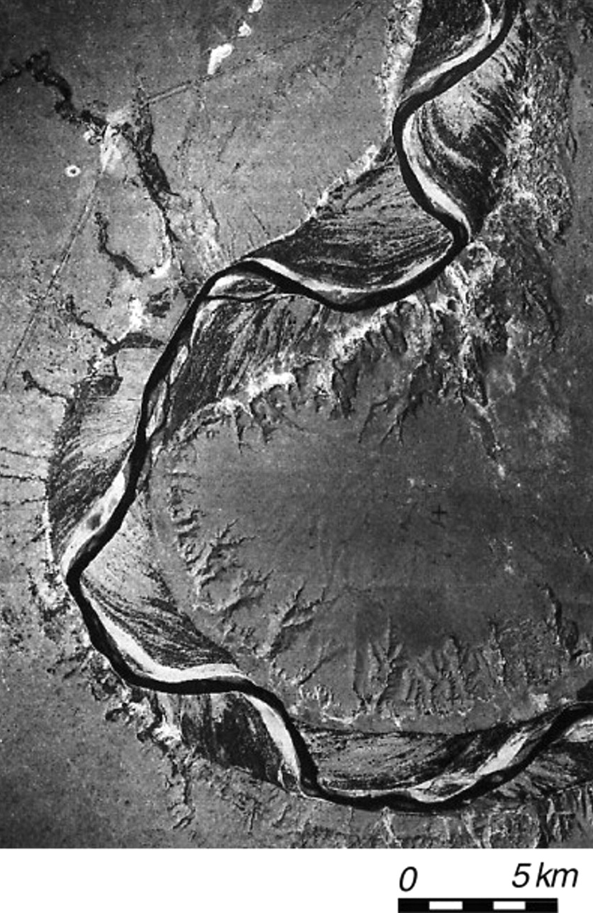 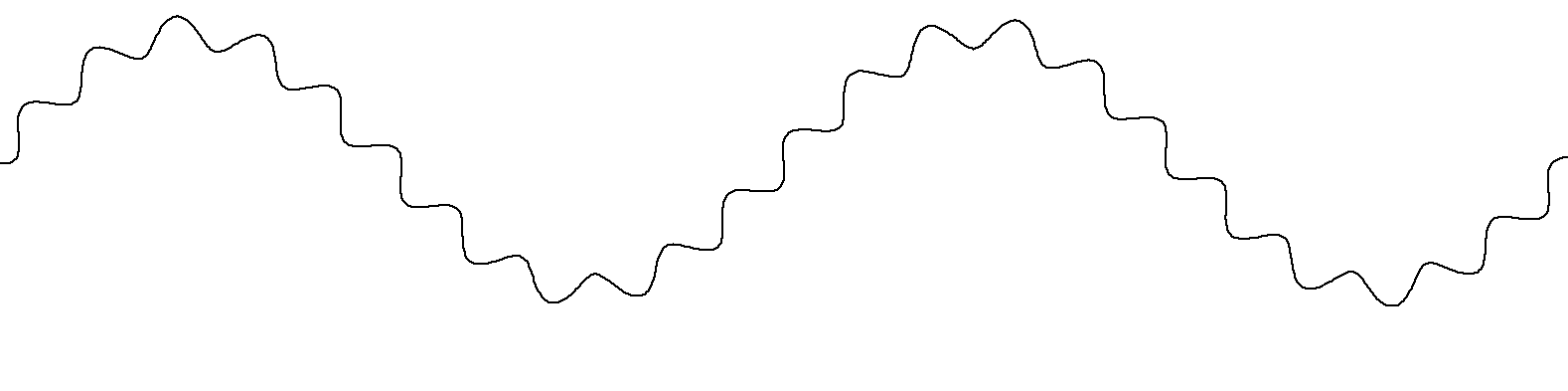 Posamentier 2001
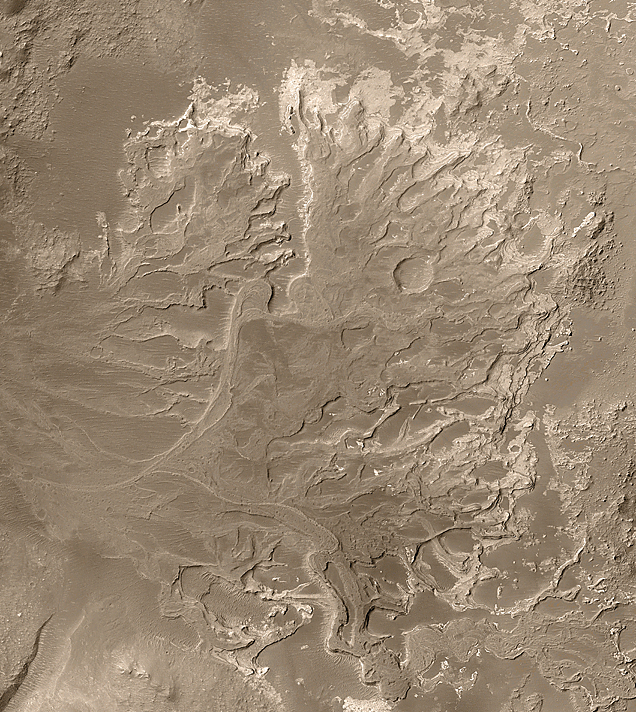 Meander with Scrollbars
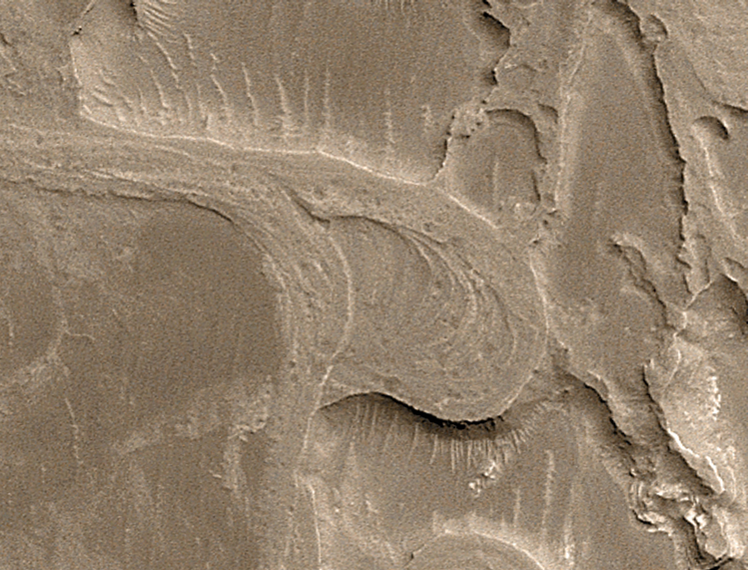 msss.com
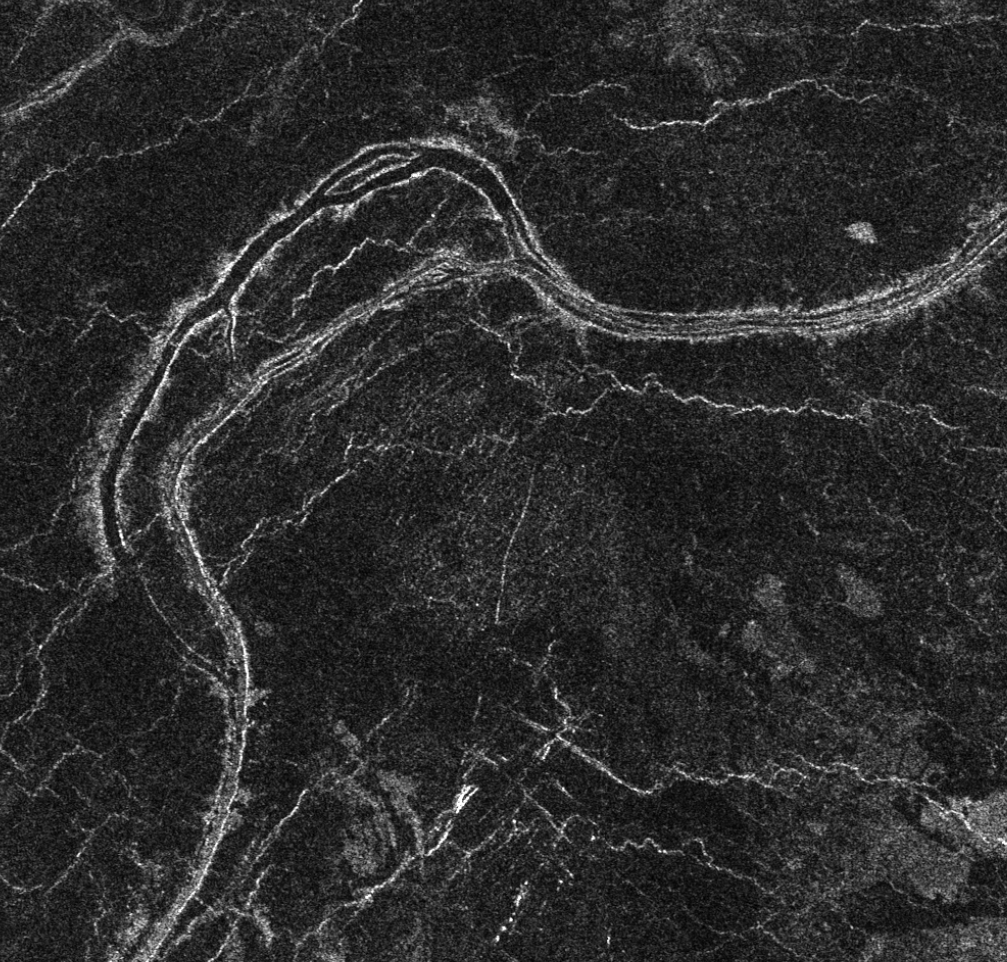 Meanders of lava channels on Venus ?
Melosh 2011